Fundamentals of IoT Software © 2021 by  Luca Mottola is licensed under CC BY-NC 4.0 To view a copy of this license, visit creativecommons.org/licenses/by-nc/4.0/
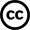 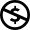 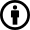 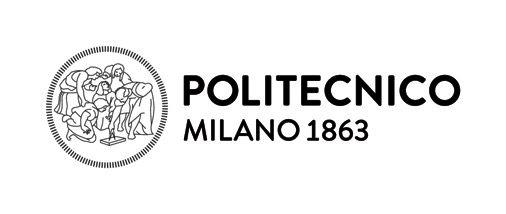 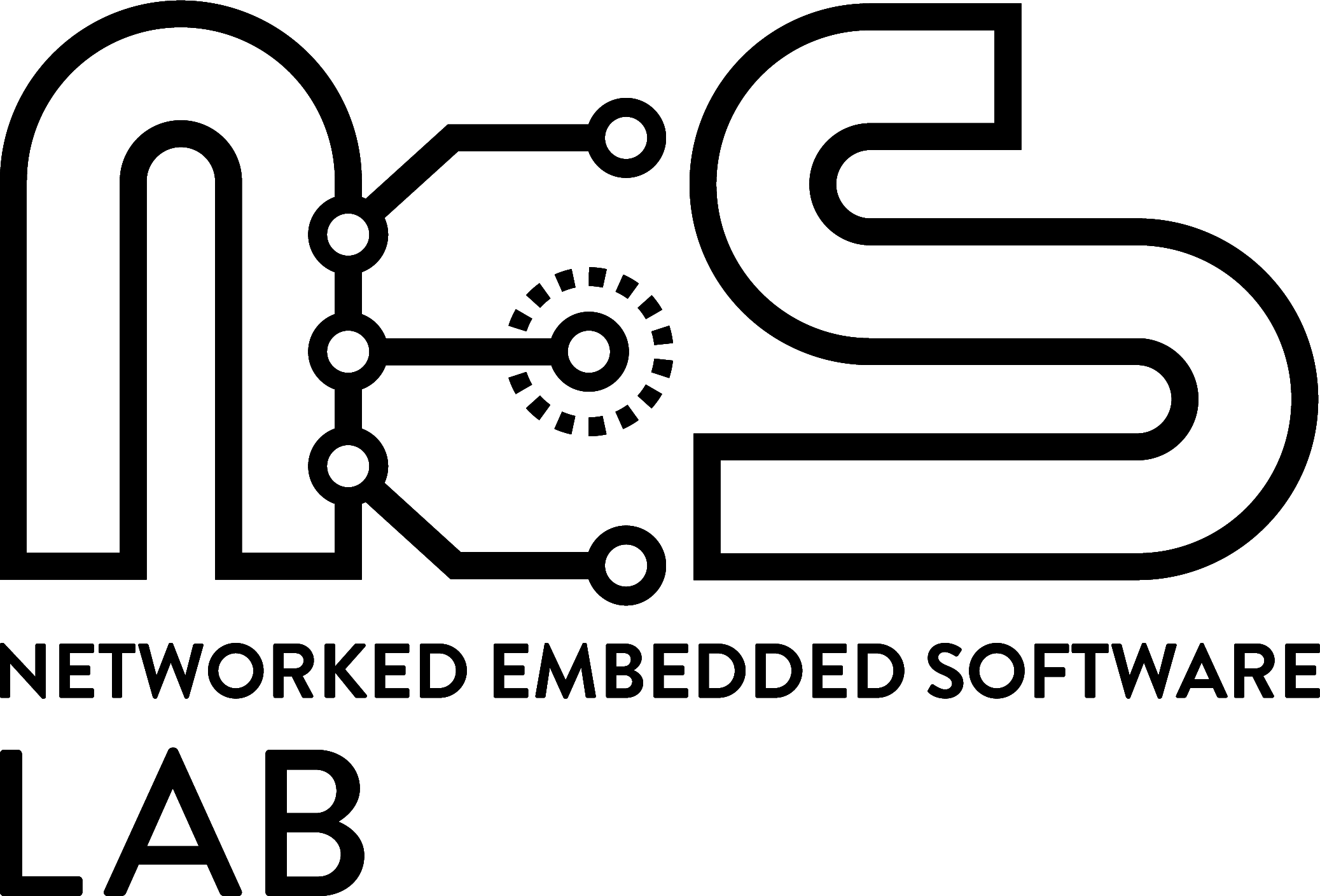 Fundamentals of IoT SoftwareBLE with MbedLuca Mottolaluca.mottola@polimi.it(version 0.1)
Mbed BLE Stack
Efficient BLE implementation called BLE_API
Hides BLE functionality behind C++ abstractions
Works with SoC and additional hardware modules
Automatically configures the hardware to work at the lowest power consumption
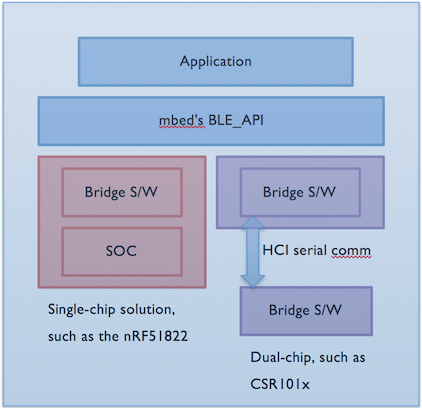 Inside BLE_API
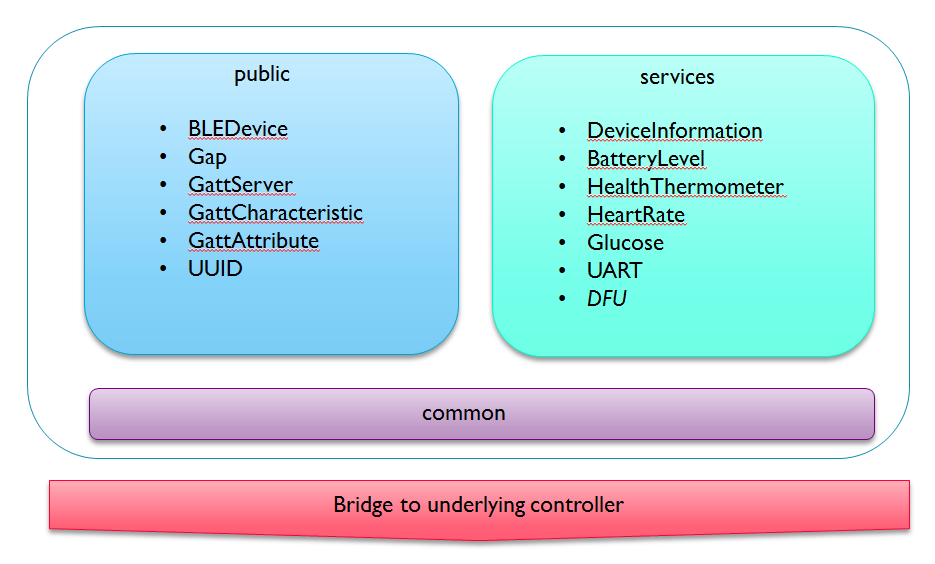 Building BLE Beacons
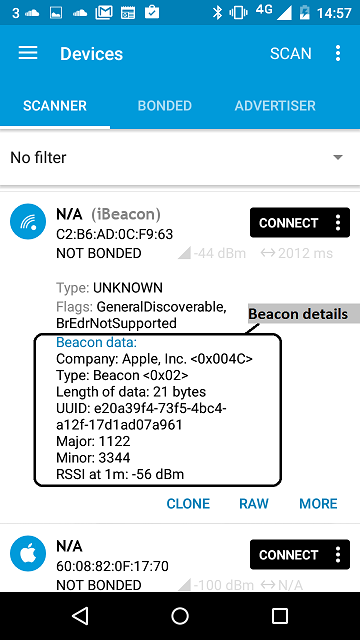 BLE_API provides all functionality for periodic beacon advertisement
Beacon payload and advertising interval remain to be configured
Typically, you may want to advertise
Company UUID, to identify the bacon manufacturer
Device UUID, to uniquely identify the beacon
Major and minor numbers, often used as location information
Transmission power, for proximity detection
BLE Beacon Setup
Use an EventQueue to process events from the BLE stack
#include <mbed.h>
#include "ble/BLE.h"
#include "ble/services/iBeacon.h"

static iBeacon* ibeaconPtr;
static EventQueue eventQueue(4 * EVENTS_EVENT_SIZE);
void scheduleBleEventsProcessing(BLE::OnEventsToProcessCallbackContext* context) {
    BLE &ble = BLE::Instance();
    eventQueue.call(Callback<void()>(&ble, &BLE::processEvents));
}

int main()
{
    BLE &ble = BLE::Instance();
    ble.onEventsToProcess(scheduleBleEventsProcessing);
    eventQueue.dispatch_forever();

    ble.init(bleInitComplete);

    return 0;
}
Passes the events from the BLE stack to the event queue
Setup and  start the event queue, this is alternative to allocating a thread for that
Initialize the BLE stack
[Speaker Notes: CODE PUBLISHED AT: https://os.mbed.com/users/lmottola/code/IOTSoftware-BLEBeacon/]
BLE Beacon Construction
void bleInitComplete(BLE::InitializationCompleteCallbackContext *params)
{
    BLE&        ble   = params->ble;
    ble_error_t error = params->error;

    // Check for errors on params->error	
    static const uint8_t uuid[] = {0xE2, 0x0A, 0x39, 0xF4, 0x73, 0xF5, 0x4B, 0xC4,
                                   0xA1, 0x2F, 0x17, 0xD1, 0xAD, 0x07, 0xA9, 0x61};
    uint16_t majorNumber = 1122;
    uint16_t minorNumber = 3344;
    uint16_t txPower     = 0xC8;
    ibeaconPtr = new iBeacon(ble, uuid, majorNumber, minorNumber, txPower);

    ble.gap().setAdvertisingInterval(1000);        ble.gap().startAdvertising();
}
Called once initialization is complete
txPower and compID are optional; using compId default value makes it an iBeacon!
The object constructor builds the beacon and registers it with GAP
Start advertising every second
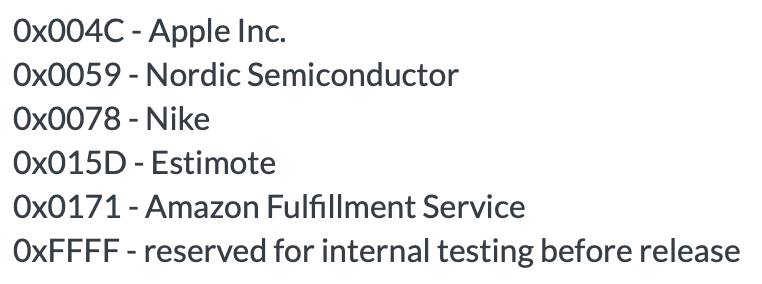 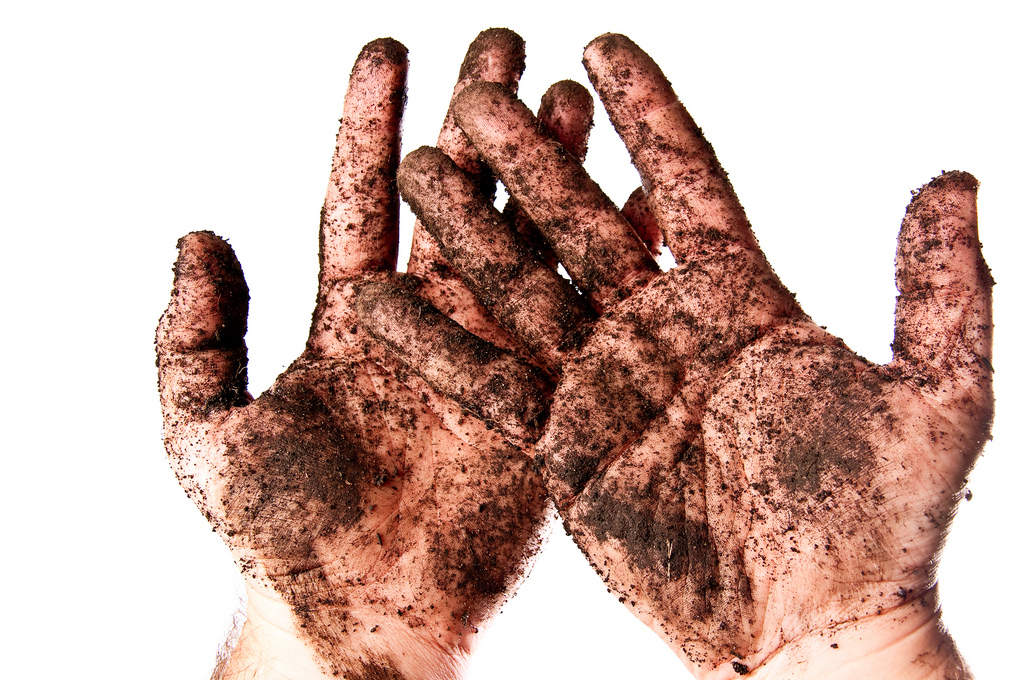 [Speaker Notes: DIRECTIONS FOR INSTRUCTORS:

- Import and run the BLEBeacon, check the output using some smartphone BLE scanner app..]
Exercise 12
Modify the BLE Beacon example so that it advertises 
The current temperature in degree Celsius instead of the minor number
Only whenever the device is not moving
Select a simple acceleration threshold to detect movement
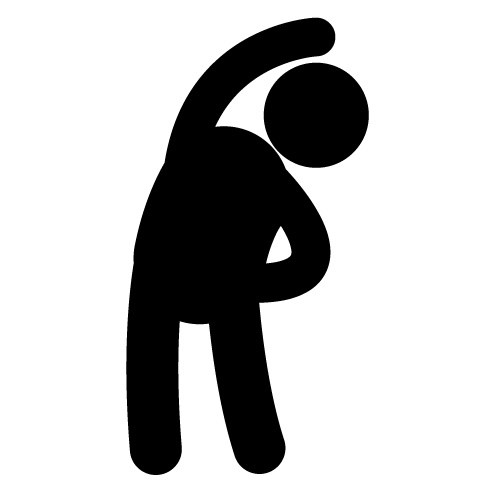 Defining Custom Services
Define UUID for service and characteristic
Initialize class attributes
class LEDService {
public:
    const static uint16_t LED_SERVICE_UUID              = 0xA000;
    const static uint16_t LED_STATE_CHARACTERISTIC_UUID = 0xA001;

    LEDService(BLEDevice &_ble, bool initialValueForLEDCharacteristic) :
        ble(_ble), ledState(LED_STATE_CHARACTERISTIC_UUID, &initialValueForLEDCharacteristic)
    {
        GattCharacteristic *charTable[] = {&ledState};
        GattService         ledService(LED_SERVICE_UUID, charTable, 1);
        ble.addService(ledService);
    }
    GattAttribute::Handle_t getValueHandle() const
    {
        return ledState.getValueHandle();
    }

private:
    BLEDevice                         &ble;
    ReadWriteGattCharacteristic<bool> ledState;
};
Number of characteristics
List of characteristics
[Speaker Notes: CODE PUBLISHE AT: https://os.mbed.com/users/lmottola/code/IOTSoftware-BLELed/]
Advertising Custom Services
void onDataWrittenCallback(const GattWriteCallbackParams *params) {
    if ((params->handle == ledServicePtr->getValueHandle()) && 	   (params->len == 1)) {
        actuatedLED = *(params->data);
    }
}
void bleInitComplete(BLE::InitializationCompleteCallbackContext *params)
{
    BLE&        ble   = params->ble;
    ble_error_t error = params->error;

    /* Check for errors and BLE instance… */
    ble.gattServer().onDataWritten(onDataWrittenCallback);
    bool initialValueForLEDCharacteristic = false;
    ledServicePtr = new LEDService(ble, initialValueForLEDCharacteristic);

    ble.gap().accumulateAdvertisingPayload(GapAdvertisingData::BREDR_NOT_SUPPORTED | 								GapAdvertisingData::LE_GENERAL_DISCOVERABLE);
    ble.gap().accumulateAdvertisingPayload(GapAdvertisingData::COMPLETE_LIST_16BIT_SERVICE_								IDS, (uint8_t *)uuid16_list, sizeof(uuid16_list));
    ble.gap().accumulateAdvertisingPayload(GapAdvertisingData::COMPLETE_LOCAL_NAME, 								(uint8_t *)DEVICE_NAME, sizeof(DEVICE_NAME));
    ble.gap().setAdvertisingType(GapAdvertisingParams::ADV_CONNECTABLE_UNDIRECTED);
    ble.gap().setAdvertisingInterval(1000);
    ble.gap().startAdvertising();
}
Check what has been written first!
Callback to execute when a characteristic is written
…almost boilerplate code.
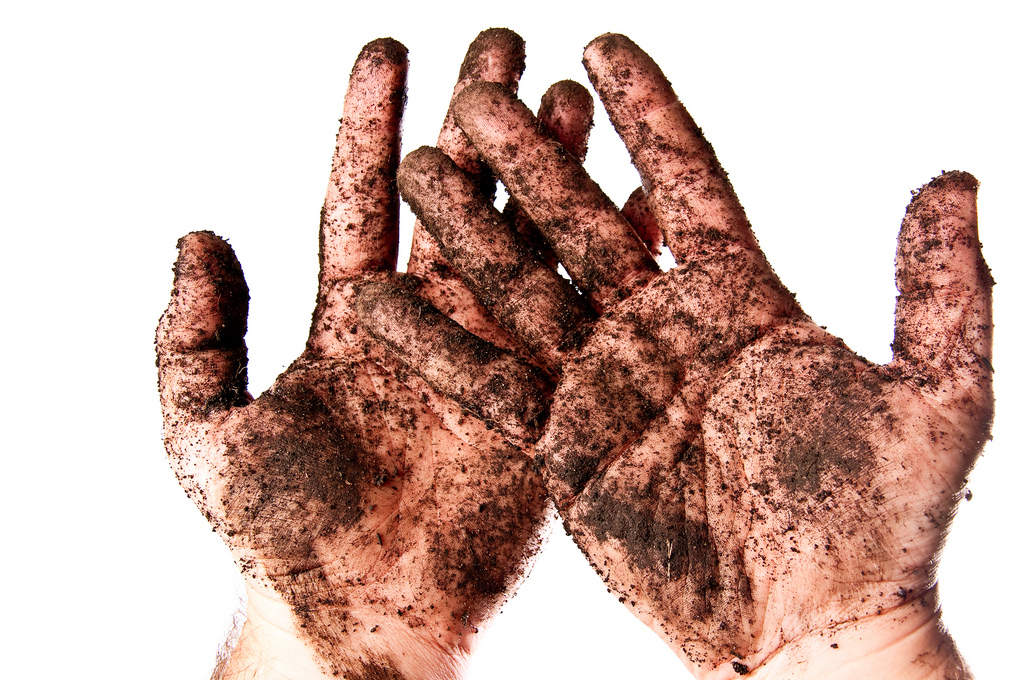 [Speaker Notes: DIRECTIONS FOR INSTRUCTORS:

Build and run the BLE Led example
Change local identifiers 
Use a smartphone BLE scanner app to toggle the LED]
Discovery, Connecting, …
Writing a GATT client is generally more complex…
Every operation normally involves setting proper callback(s), triggering the action, and asynchronously processing the results…
Including connection, service discovery, read/write of characteristics
This typically complicates a program’s control flow!
Setup and Scanning
void bleInitComplete(BLE::InitializationCompleteCallbackContext *params)
{
    BLE&        ble   = params->ble;
    ble_error_t error = params->error;

    ble.gap().onDisconnection(disconnectionCallback);
    ble.gap().onConnection(connectionCallback);

    ble.gattClient().onDataRead(triggerToggledWrite);
    ble.gattClient().onDataWrite(triggerRead);

    ble.gap().setScanParams(400, 400);
    ble.gap().startScan(advertisementCallback);
}
Callbacks to execute when connecting or disconnecting…
Callbacks to execute when a characteristic is read or written on the GATT server!
Scans for 400 ms every 400 ms, that is, continuously; set the callback when receiving an advertisement
[Speaker Notes: COE PUBLISHED AT: https://os.mbed.com/users/lmottola/code/IOTSoftware-BLELedControl/]
Connecting After Discovery
void advertisementCallback(const Gap::AdvertisementCallbackParams_t *params) {
     for (uint8_t i = 0; i < params->advertisingDataLen; ++i) {

        const uint8_t record_length = params->advertisingData[i];

        const uint8_t type = params->advertisingData[i + 1];
        const uint8_t* value = params->advertisingData + i + 2;
        const uint8_t value_length = record_length – 1;
        if(type == GapAdvertisingData::COMPLETE_LOCAL_NAME) {
            if ((value_length == sizeof(PEER_NAME)) && 				(memcmp(value, PEER_NAME, value_length) == 0)) {
                BLE::Instance().gap().connect(params->peerAddr, 						Gap::ADDR_TYPE_RANDOM_STATIC, NULL, NULL);
                break;
            }
        }
        i += record_length;
    }
}
Packet parsing
If the peer is PEER_NAME, then connect!
Move to the next record…
Hooking to a Characteristic
void connectionCallback(const Gap::ConnectionCallbackParams_t *params) {
    if (params->role == Gap::CENTRAL) {
        BLE &ble = BLE::Instance();
        ble.gattClient().onServiceDiscoveryTermination(discoveryTerminationCallback);
        ble.gattClient().launchServiceDiscovery(params->handle, 			serviceDiscoveryCallback, characteristicDiscoveryCallback, 			0xa000, 0xa001);
    }
}

void characteristicDiscoveryCallback(const DiscoveredCharacteristic *characteristicP) {
    if (characteristicP->getUUID().getShortUUID() == 0xa001) {        	   ledCharacteristic        = *characteristicP;
        triggerLedCharacteristic = true;
    }
}
void discoveryTerminationCallback(Gap::Handle_t connectionHandle) {
  
    if (triggerLedCharacteristic) {
        triggerLedCharacteristic = false;
        eventQueue.call(updateLedCharacteristic);
    }
}
Start service discovery after conneting…
Service and characteristic UUID to search for
We found the characteristic within the service, store a pointer to it
Finished discovery, schedule an  update to the LED characteristic
Writing a Characteristic
The EventQueue eventually schedules this…
void updateLedCharacteristic(void) {
    if (!BLE::Instance().gattClient().isServiceDiscoveryActive()) {
        ledCharacteristic.read();
    }
}

void triggerToggledWrite(const GattReadCallbackParams *response) {
    if (response->handle == ledCharacteristic.getValueHandle()) {

        uint8_t toggledValue = response->data[0] ^ 0x1;
        ledCharacteristic.write(1, &toggledValue);
    }
}
Toggles the values and writes to the characteristic!
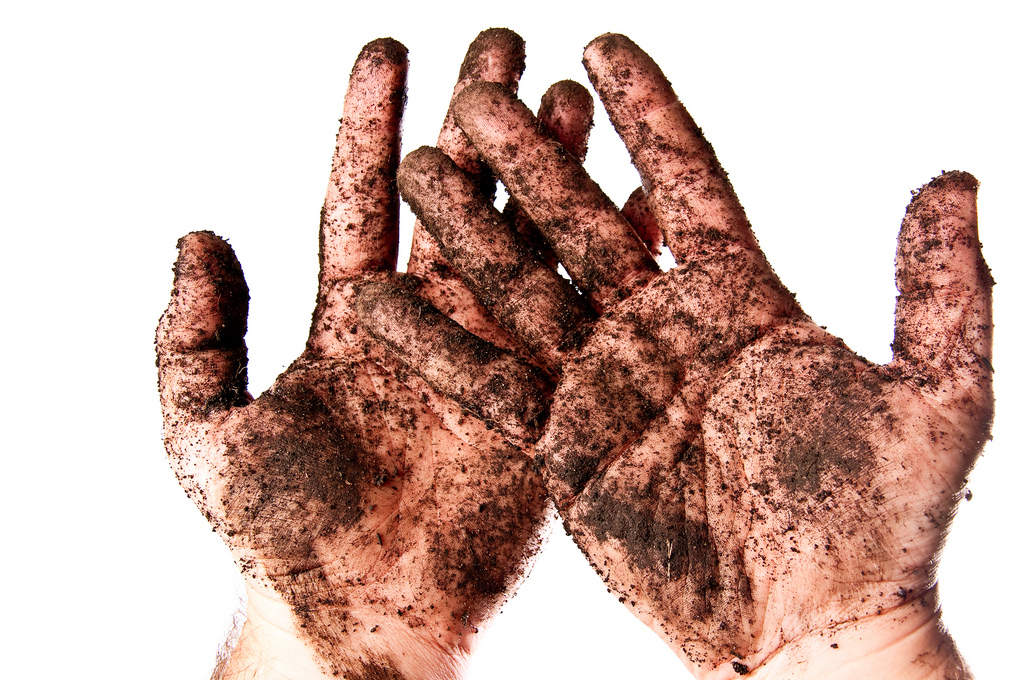 [Speaker Notes: DIRECTIONS FOR INSTRUCTORS:

- Build and run the BLELedControl example]
Exercise 13
Form groups of two people 
Modify the BLELedControl example so that it toggles the LED on the other board only if you keep the button pressed
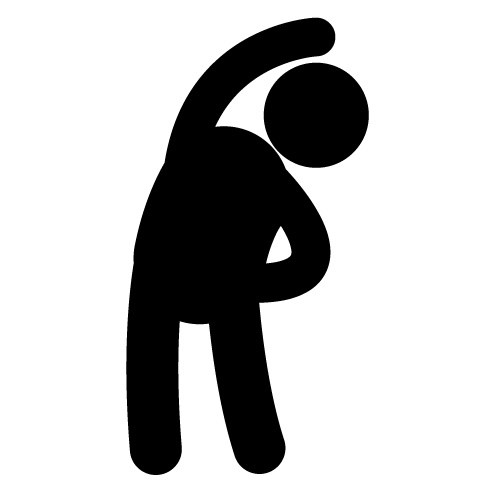